АДМИНИСТРАЦИЯ ГОРОДСКОГО ОКРУГА ТОЛЬЯТТИУправление взаимодействия с общественностью
МЕСТНАЯ ОБЩЕСТВЕННАЯ ОРГАНИЗАЦИЯ «БЕЛОРУССКАЯ НАЦИОНАЛЬНО-КУЛЬТУРНАЯ АВТОНОМИЯ “НЁМАН” 
ГОРОДСКОГО ОКРУГА ТОЛЬЯТТИ»

Зарегистрирована 24 сентября 2010 года.
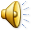 АДМИНИСТРАЦИЯ ГОРОДСКОГО ОКРУГА ТОЛЬЯТТИУправление взаимодействия с общественностью
Председатель правления – 
Людмила Ивановна 
Дёмина.
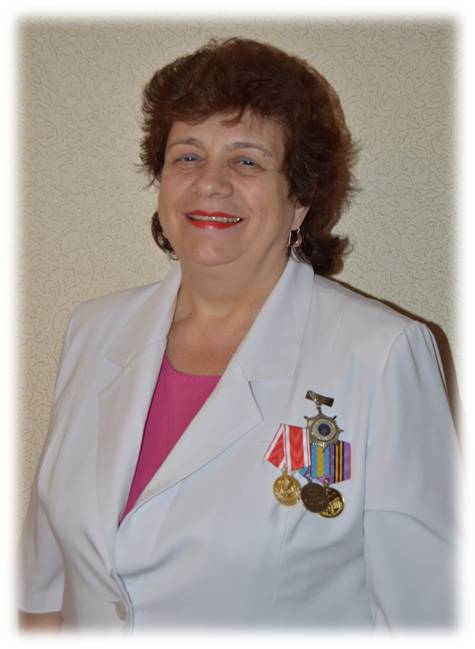 АДМИНИСТРАЦИЯ ГОРОДСКОГО ОКРУГА ТОЛЬЯТТИУправление взаимодействия с общественностью
О ПРЕДСЕДАТЕЛЕ:
 В 2015 году Людмила Ивановна Демина награждена Почетным Знаком мэра «За заслуги перед городским округом Тольятти». Имя Л.И. Деминой занесено в энциклопедический справочник выдающихся людей Республики Беларусь. Ей присвоено звание «Гаспадыня Беларусачка».
 В апреле 2018 года Л.И. Демина награждена  Медалью «Дружбы народов России».
АДМИНИСТРАЦИЯ ГОРОДСКОГО ОКРУГА ТОЛЬЯТТИУправление взаимодействия с общественностью
О ПРЕДСЕДАТЕЛЕ:
22 октября 2019 года Л.И.Дёминой в Минске была вручена Государственная медаль «100 лет дипломатической службе Беларуси» от Министерства иностранных дел               Республики Беларусь.
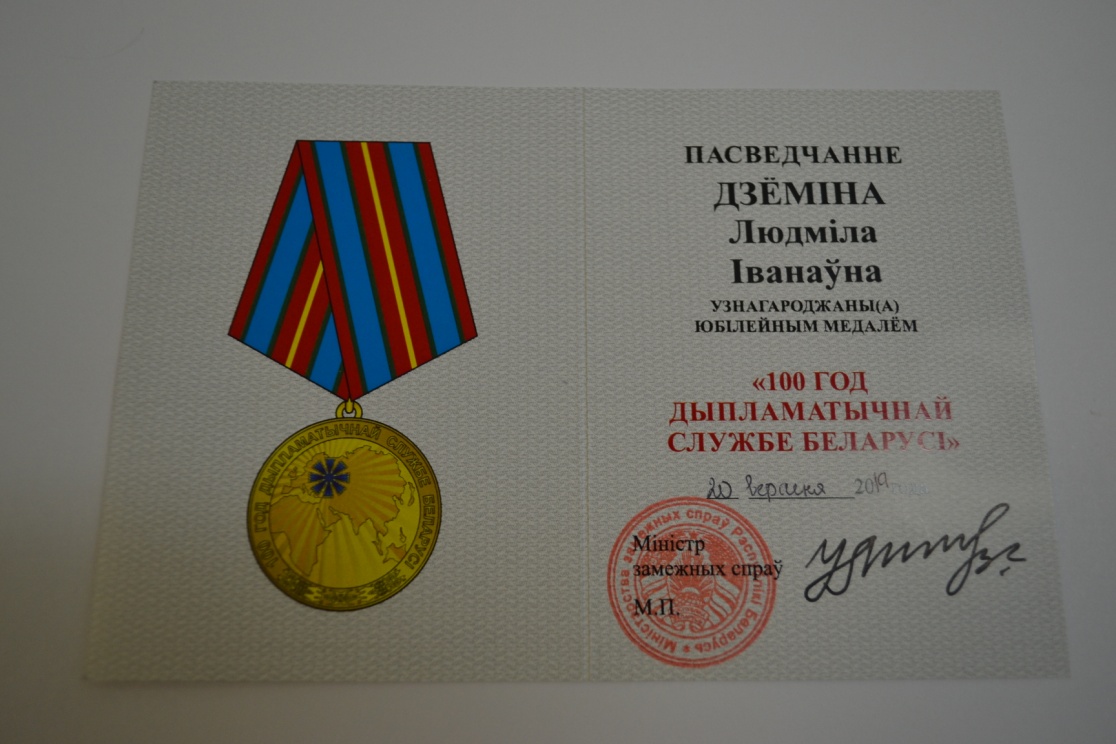 АДМИНИСТРАЦИЯ ГОРОДСКОГО ОКРУГА ТОЛЬЯТТИУправление взаимодействия с общественностью
Заместитель председателя по работе с молодежью и связям со СМИ – 
Сергей Александрович Шилкин.
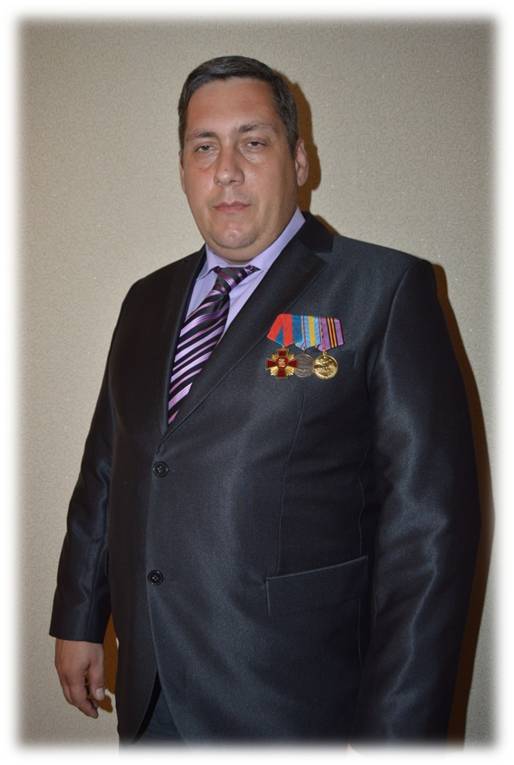 АДМИНИСТРАЦИЯ ГОРОДСКОГО ОКРУГА ТОЛЬЯТТИУправление взаимодействия с общественностью
Общая численность 
организации – 
 более 100 человек.
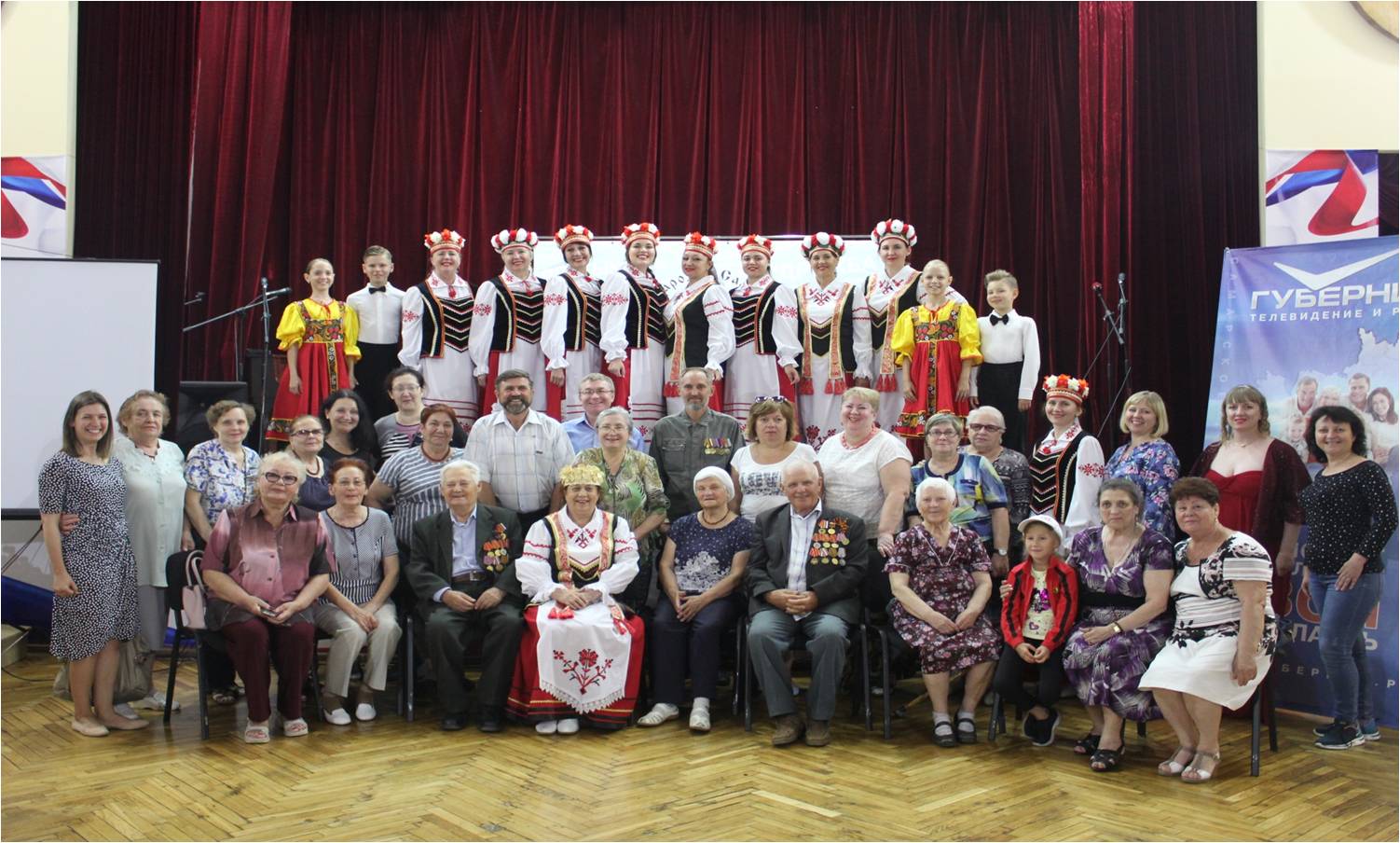 Встреча белорусов г. Тольятти с ветеранами ВОВ
АДМИНИСТРАЦИЯ ГОРОДСКОГО ОКРУГА ТОЛЬЯТТИУправление взаимодействия с общественностью
ЦЕЛИ ОРГАНИЗАЦИИ:
- самостоятельное решение вопросов самобытности, развития белорусского языка, традиций, образования, национальной культуры белорусов;
- создание культурных центров, фондов, учреждений и организаций культуры, средств массовой информации, средств коммуникаций;
АДМИНИСТРАЦИЯ ГОРОДСКОГО ОКРУГА ТОЛЬЯТТИУправление взаимодействия с общественностью
ЦЕЛИ ОРГАНИЗАЦИИ:
- участие граждан в просветительской и благотворительной деятельности;
- становление национального образования, реализация и защита конституционных прав и свобод, национального достоинства, содействие борьбе с расизмом, национализмом во всех его формах и проявлениях;
АДМИНИСТРАЦИЯ ГОРОДСКОГО ОКРУГА ТОЛЬЯТТИУправление взаимодействия с общественностью
ЦЕЛИ ОРГАНИЗАЦИИ:
- развитие сотрудничества и взаимопонимания с другими национальными объединениями, действующими на территории г.о. Тольятти, Российской Федерации и за рубежом;
- представительство и защита законных интересов членов Автономии в органах государственной власти и управления.
АДМИНИСТРАЦИЯ ГОРОДСКОГО ОКРУГА ТОЛЬЯТТИУправление взаимодействия с общественностью
ВИДЫ ДЕЯТЕЛЬНОСТИ:

- проведение тематических и концертных мероприятий для пожилых людей, пенсионеров, ветеранов, на дворовых площадках, во Дворцах культуры, техникумах, в библиотеках «Истоки», в учреждениях для одиноких пенсионеров и ветеранов;
АДМИНИСТРАЦИЯ ГОРОДСКОГО ОКРУГА ТОЛЬЯТТИУправление взаимодействия с общественностью
ВИДЫ ДЕЯТЕЛЬНОСТИ:

-  работа с детьми в учебных заведениях и библиотеках, встречи  и рассказы о Беларуси с показом видеофильмов;
- участие во всех городских, областных и международных конкурсах и фестивалях.
АДМИНИСТРАЦИЯ ГОРОДСКОГО ОКРУГА ТОЛЬЯТТИУправление взаимодействия с общественностью
ВИДЫ ДЕЯТЕЛЬНОСТИ:


Курсы изучения 
белорусского языка.
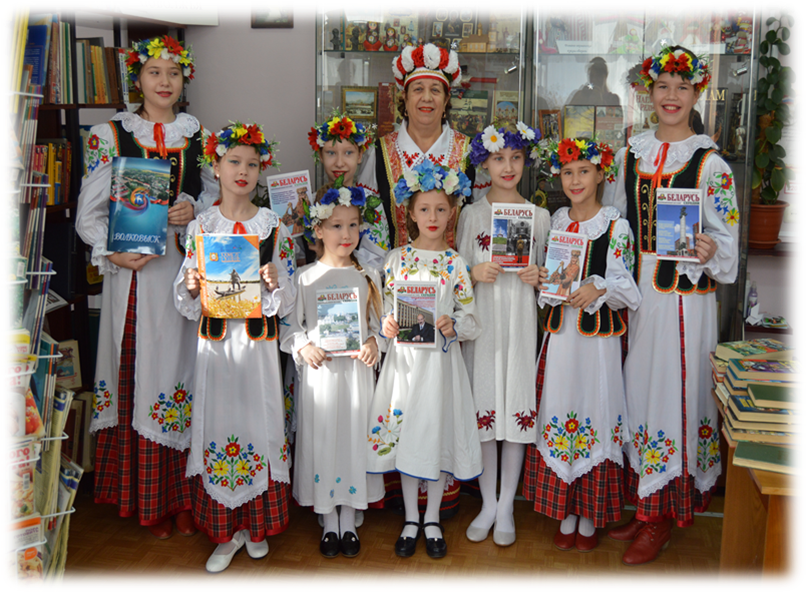 АДМИНИСТРАЦИЯ ГОРОДСКОГО ОКРУГА ТОЛЬЯТТИУправление взаимодействия с общественностью
ВИДЫ ДЕЯТЕЛЬНОСТИ:
Работа с детьми и школьниками.
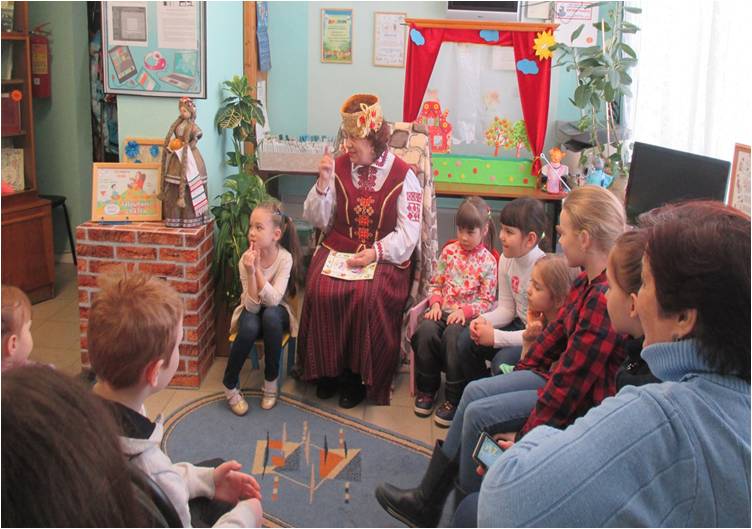 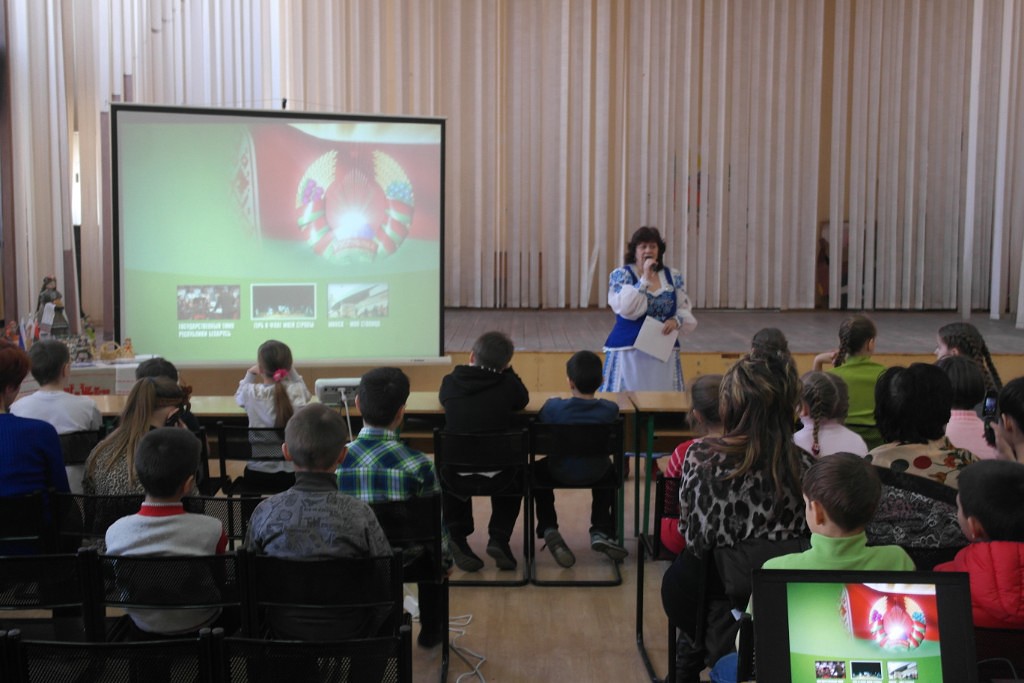 АДМИНИСТРАЦИЯ ГОРОДСКОГО ОКРУГА ТОЛЬЯТТИУправление взаимодействия с общественностью
ВИДЫ ДЕЯТЕЛЬНОСТИ:
Дни белорусской культуры.
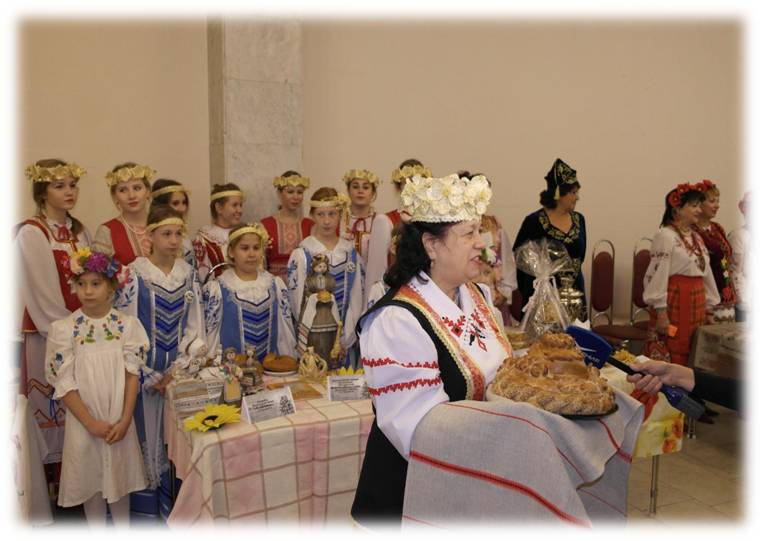 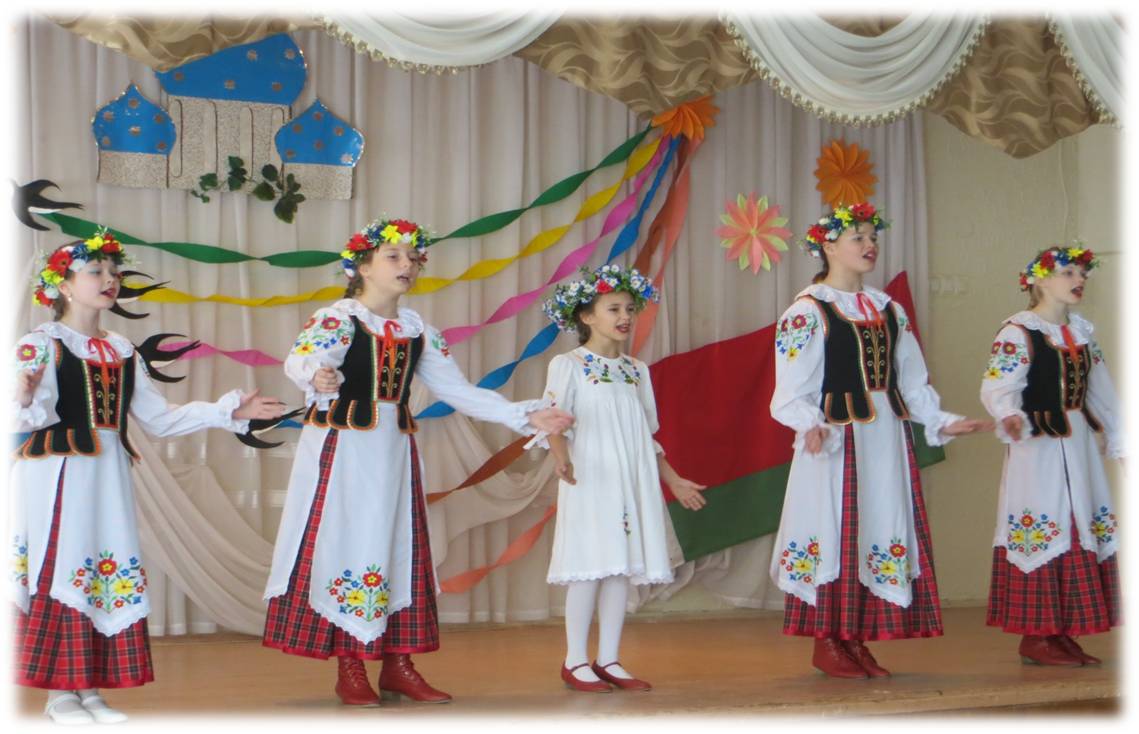 АДМИНИСТРАЦИЯ ГОРОДСКОГО ОКРУГА ТОЛЬЯТТИУправление взаимодействия с общественностью
ДОСТИЖЕНИЯ ОРГАНИЗАЦИИ:
Заключены соглашения о сотрудничестве с Волковысским районом и Волковысским райисполкомом (Республика Беларусь); с Детской школой искусств г. Бобруйска; гимназией № 48 г.Тольятти, школами № 46 и № 91; Лицеем искусств г.о. Тольятти;  ДШИ им. М.А. Балакирева.
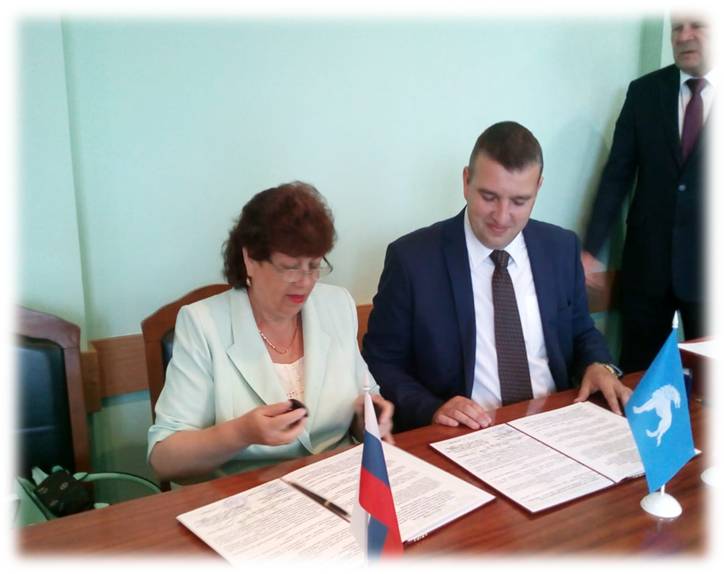 АДМИНИСТРАЦИЯ ГОРОДСКОГО ОКРУГА ТОЛЬЯТТИУправление взаимодействия с общественностью
ДОСТИЖЕНИЯ ОРГАНИЗАЦИИ:

Ансамбль белоруской 
песни «Купалiнка» 
защитил звание 
«Народный 
самодеятельный 
коллектив» 
в 2017 году.
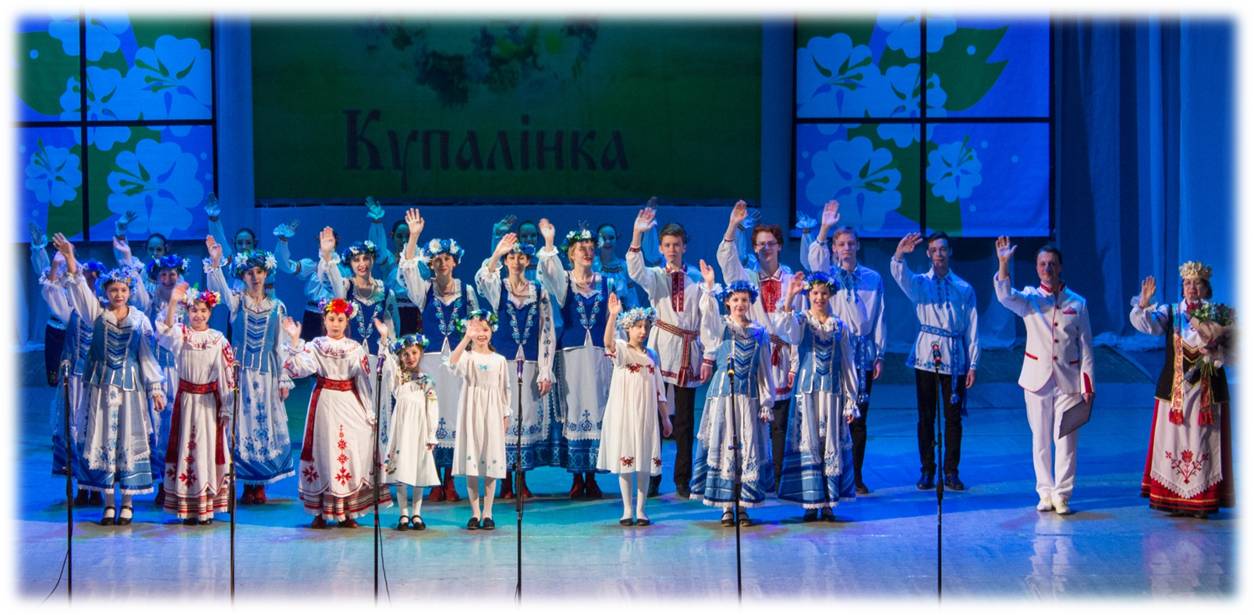 АДМИНИСТРАЦИЯ ГОРОДСКОГО ОКРУГА ТОЛЬЯТТИУправление взаимодействия с общественностью
ДОСТИЖЕНИЯ ОРГАНИЗАЦИИ:
Ансамбль белоруской 
песни «Купалiнка» получил 
Дипломы лауреата I степени 
на Международном конкурсе 
«Великая Душа России» (Москва), 
первом областном фестивале
«Орфей» в 2017 году, областном
 фестивале «Облако» (г. Самара).
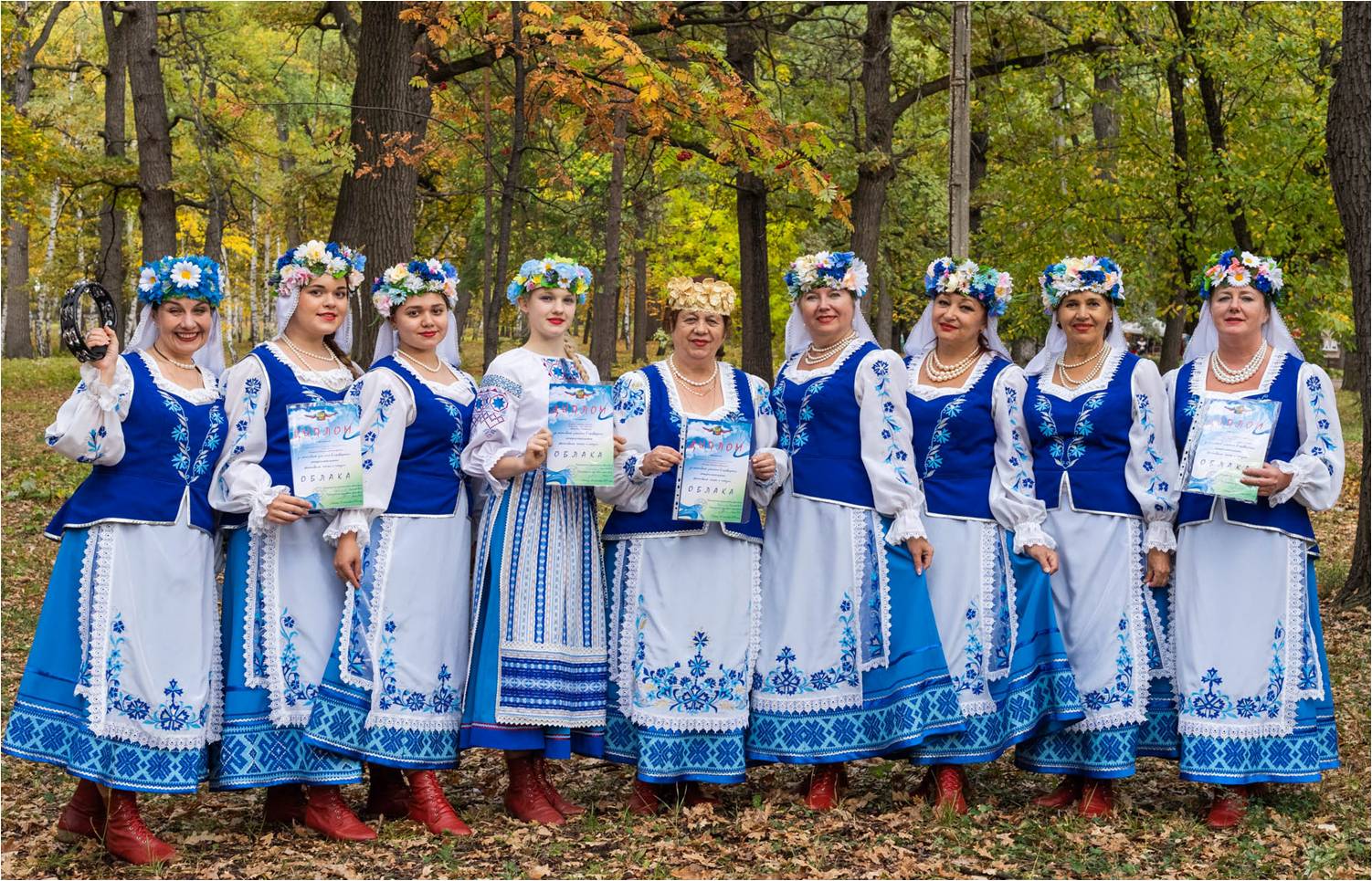 АДМИНИСТРАЦИЯ ГОРОДСКОГО ОКРУГА ТОЛЬЯТТИУправление взаимодействия с общественностью
ДОСТИЖЕНИЯ ОРГАНИЗАЦИИ:
В 2019 году Белорусская национально-культурная автономия “Нёман” г.о.Тольятти  получила похвальную грамоту Уполномоченного по делам религий и национальностей Республики Беларусь за активное участие в реализации проекта «Административный регион Беларуси – организация соотечественников за рубежом»
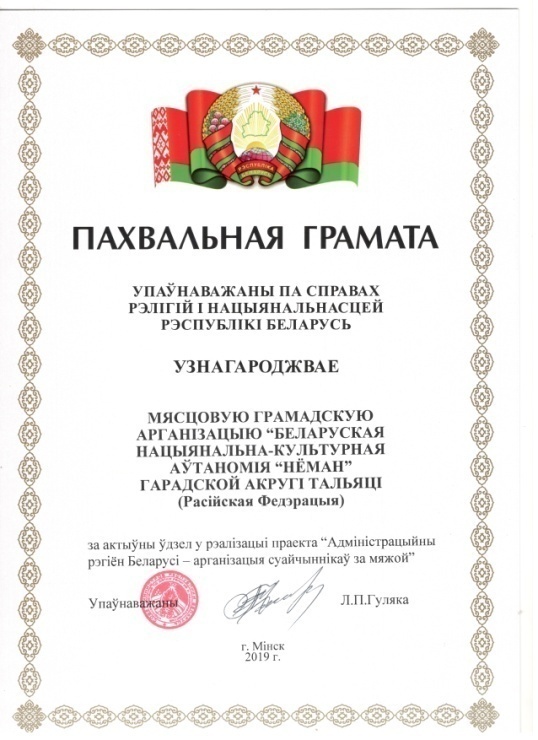 АДМИНИСТРАЦИЯ ГОРОДСКОГО ОКРУГА ТОЛЬЯТТИУправление взаимодействия с общественностью
ДОСТИЖЕНИЯ ОРГАНИЗАЦИИ:
С 2010 по 2019 год Местная общественная организация «Белорусская национально-культурная автономия “Нёман” г.о.Тольятти» ежегодно получает дипломы Республиканского центра национальных культур Министерства культуры Республики Беларусь за популяризацию белорусской культуры, сохранение истории и традиций белорусского народа.
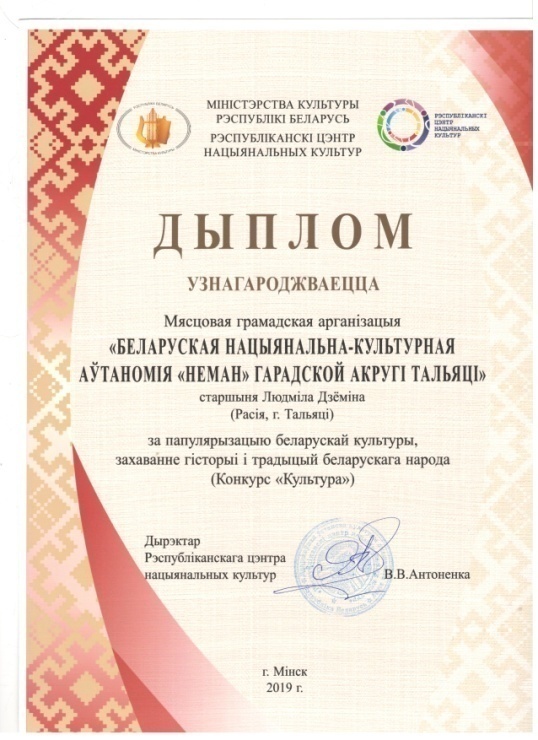 АДМИНИСТРАЦИЯ ГОРОДСКОГО ОКРУГА ТОЛЬЯТТИУправление взаимодействия с общественностью
ДОСТИЖЕНИЯ ОРГАНИЗАЦИИ:
В январе 2018 года приказом Международного фонда содействия ЮНЕСКО Л.И. Демина награждена Медалью «За заслуги в культуре и искусстве». 
Заместитель председателя Автономии по работе с молодежью и связям со СМИ С.А. Шилкин награжден Медалью «За верную службу России».
АДМИНИСТРАЦИЯ ГОРОДСКОГО ОКРУГА ТОЛЬЯТТИУправление взаимодействия с общественностью
ТВОРЧЕСКИЕ КОЛЛЕКТИВЫ ОРГАНИЗАЦИИ:

Народный ансамбль 
белорусской песни 
«Купалiнка».
Единственный в Самарской
 области народный ансамбль
 белорусской песни, основан 
в 2005 году. (худ. Руководитель Демина Л.И.)
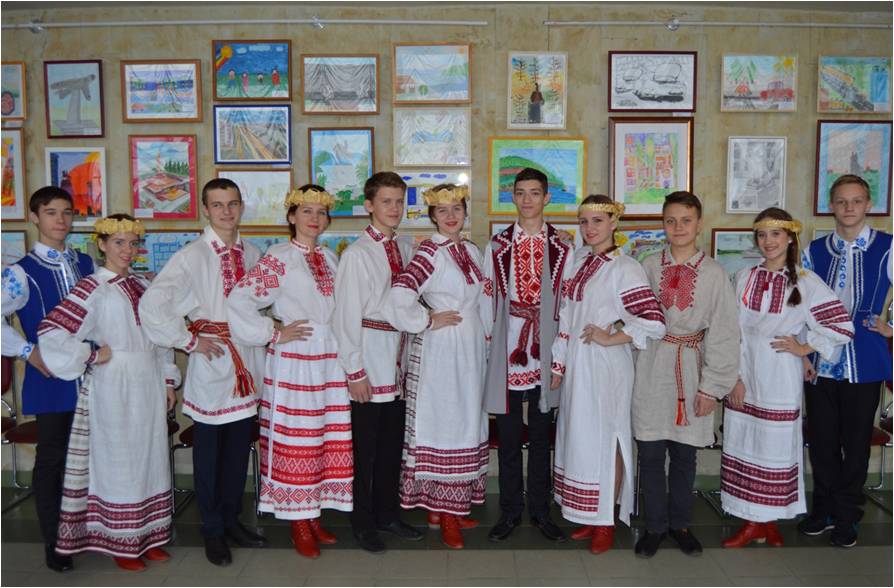 АДМИНИСТРАЦИЯ ГОРОДСКОГО ОКРУГА ТОЛЬЯТТИУправление взаимодействия с общественностью
ТВОРЧЕСКИЕ КОЛЛЕКТИВЫ ОРГАНИЗАЦИИ:

Детский 
ансамбль-спутник
 «Зорачкi» 
(организатор –   Сергей 
Александрович Шилкин).
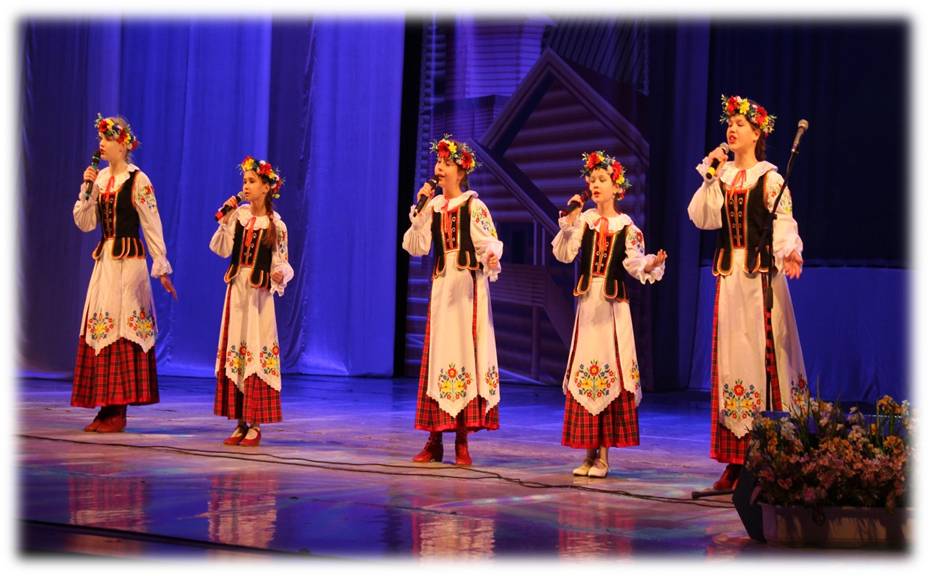 АДМИНИСТРАЦИЯ ГОРОДСКОГО ОКРУГА ТОЛЬЯТТИУправление взаимодействия с общественностью
ОСНОВНЫЕ НАЦИОНАЛЬНЫЕ ПРАЗДНИКИ:

 День единения народов Беларуси и России – 2 апреля.
 День независимости Республики Беларусь – 3 июля.
 День белорусской письменности – первое воскресенье сентября.
 Купалле (Купальская ночь) – 24 июня (7 июля).
 Всемирный день Мира – 1 января.
 Дажынкi (Праздник урожая) – 15 (28) августа.
АДМИНИСТРАЦИЯ ГОРОДСКОГО ОКРУГА ТОЛЬЯТТИУправление взаимодействия с общественностью
ПРАЗДНИКИ:
День Победы.
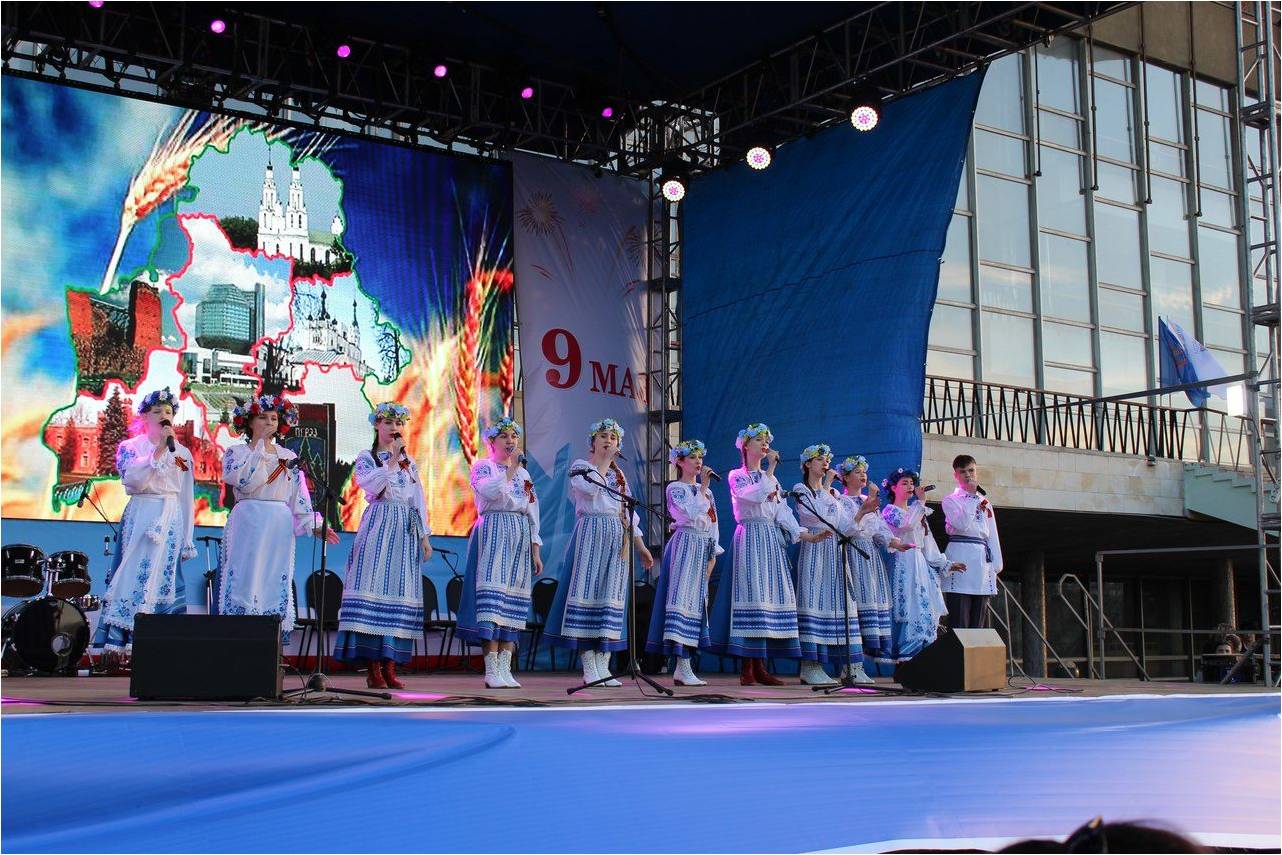 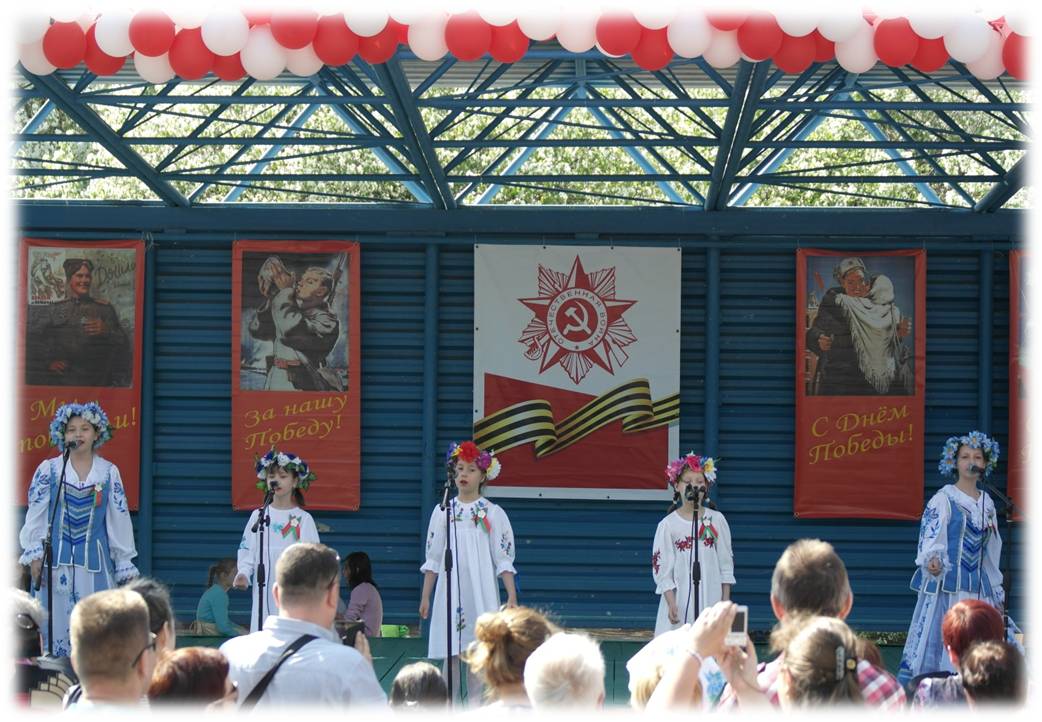 АДМИНИСТРАЦИЯ ГОРОДСКОГО ОКРУГА ТОЛЬЯТТИУправление взаимодействия с общественностью
ПРАЗДНИКИ:

День единения 
народов 
Беларуси и России.
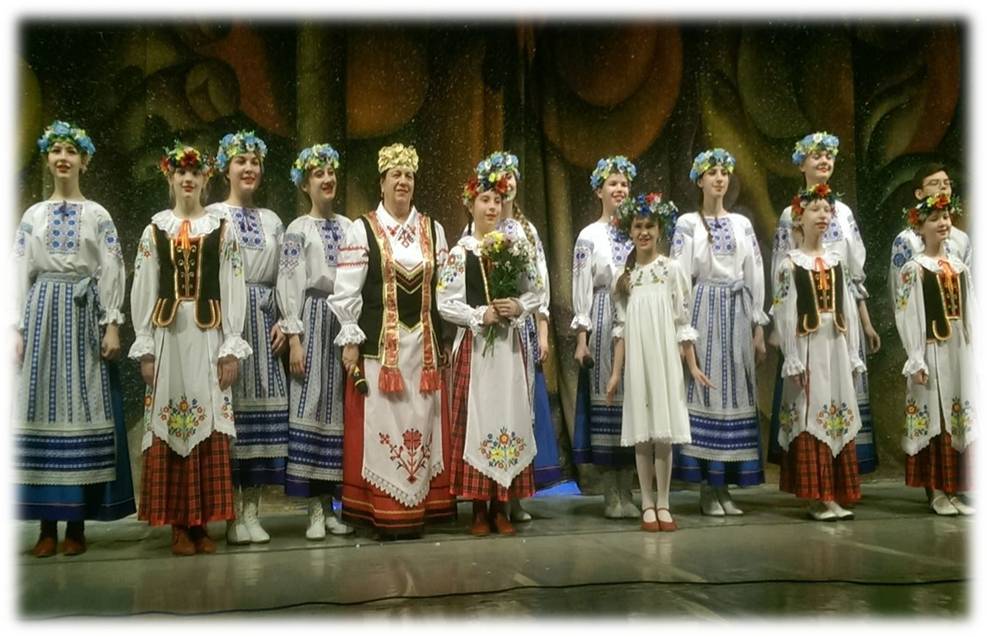 АДМИНИСТРАЦИЯ ГОРОДСКОГО ОКРУГА ТОЛЬЯТТИУправление взаимодействия с общественностью
ПРАЗДНИКИ:

День города 
Тольятти.
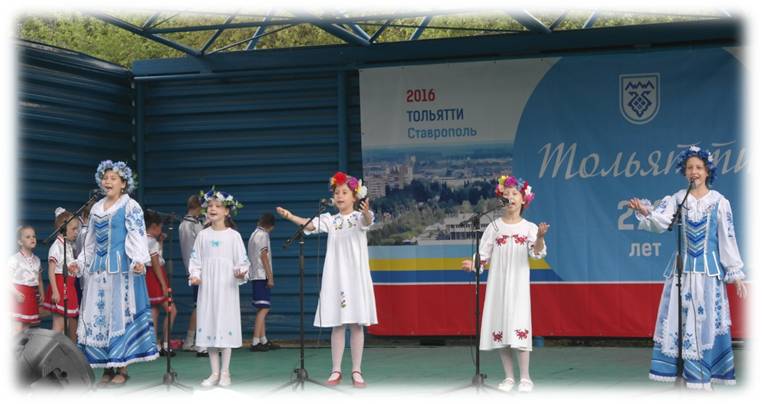 АДМИНИСТРАЦИЯ ГОРОДСКОГО ОКРУГА ТОЛЬЯТТИУправление взаимодействия с общественностью
Юридический адрес:
Самарская область, г. Тольятти, 
ул.Свердлова д. 46, кв. 42.
neman-volga@mail.ru
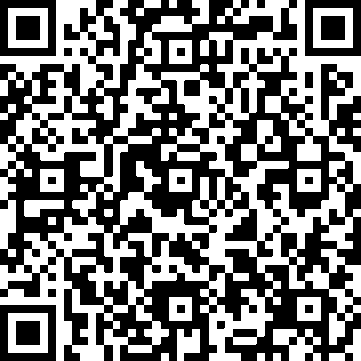